Практична робота 12 Офісні веб-програми для створення спільних документів
За новою програмою
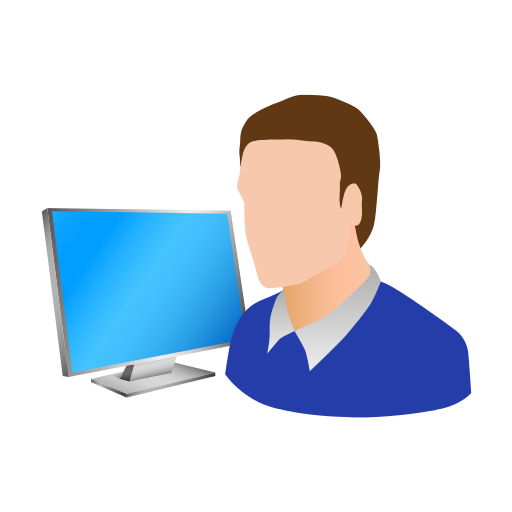 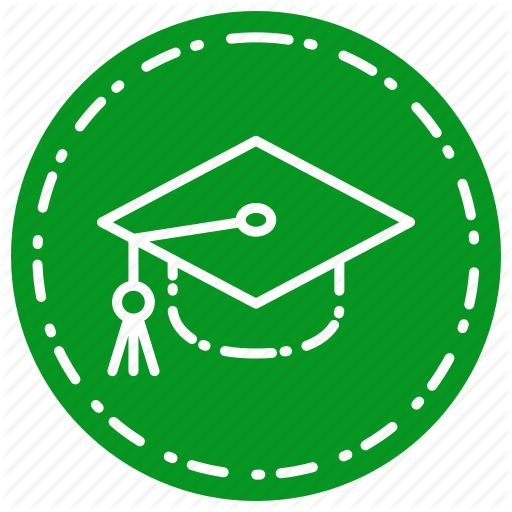 Урок 48
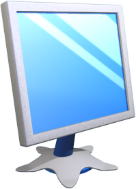 Практична робота 12
Розділ 9 § 9.2
Як працювати з офісними веб-програмами на Google Диску;
як організовувати опитування з використанням онлайнових форм.
Пригадайте
Створіть
Групу з трьох учнів, які спільно працюватимуть над виконанням практичної роботи.
структуру папок:
E:\9-А(Б) клас\Власне прізвище\Урок 48
Пам’ятайте
Під час виконання практичних завдань пам’ятай про правила безпеки життєдіяльності при роботі з комп’ютером!
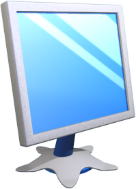 Поняття персонального навчального середовища та хмарні сервіси
Розділ 9 § 9.1
Також використовувати    хмарні    сервіси   можна незалежно   від  типу  операційної системи, оскільки ці сервіси забезпечують підтримку роботи в різних операційних системах:
Linux
Windows
Android
Apple
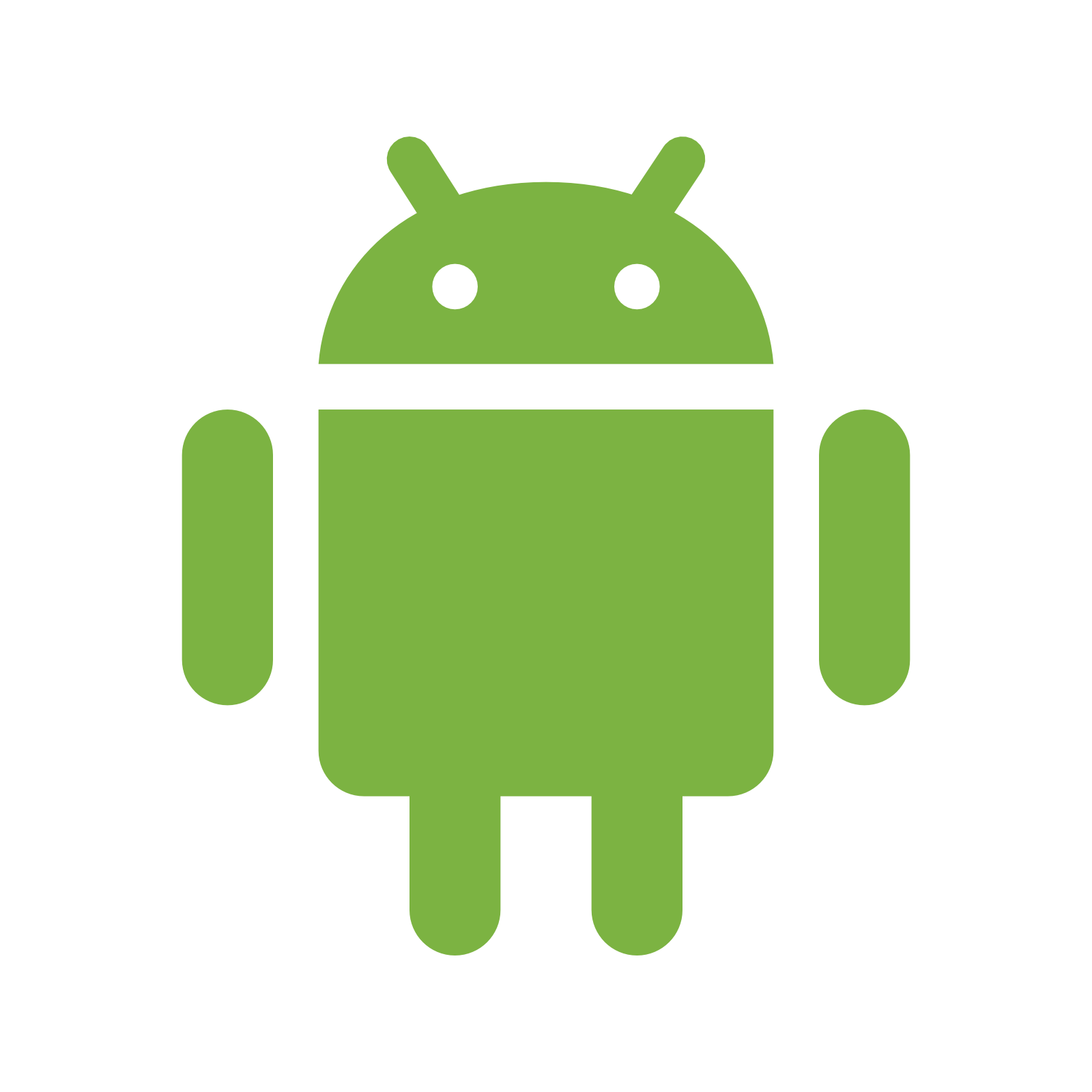 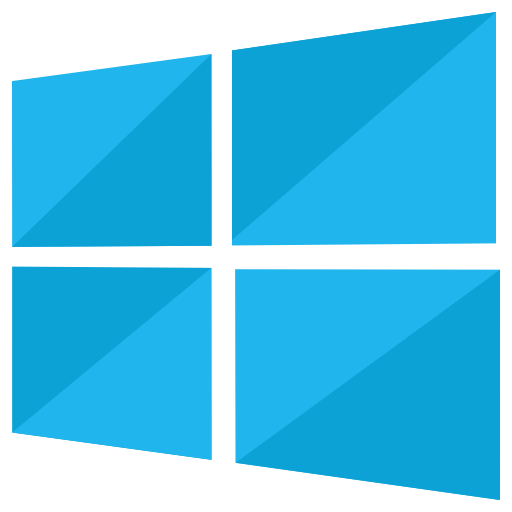 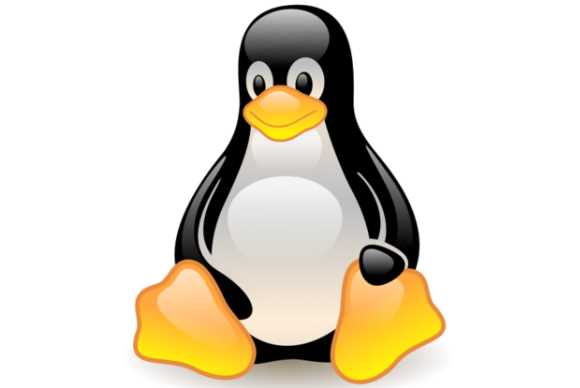 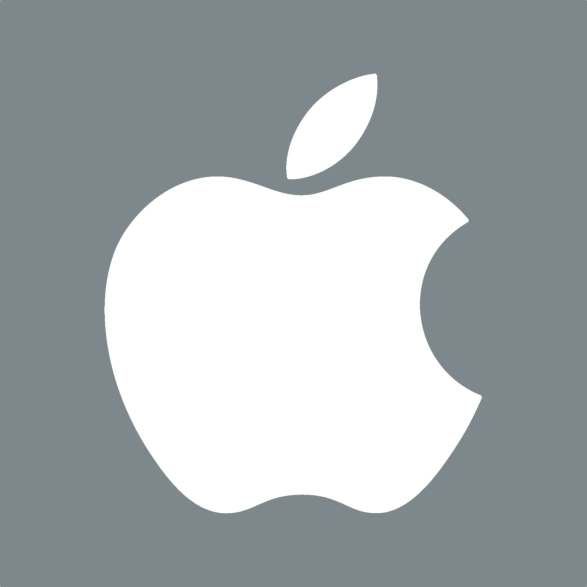 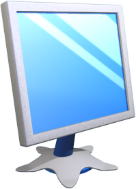 Поняття персонального навчального середовища та хмарні сервіси
Розділ 9 § 9.1
Сьогодні найбільш популярними є хмарні середовища:
Google Suite
Office 365
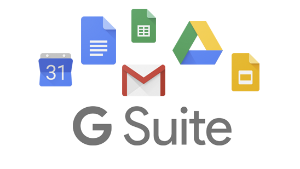 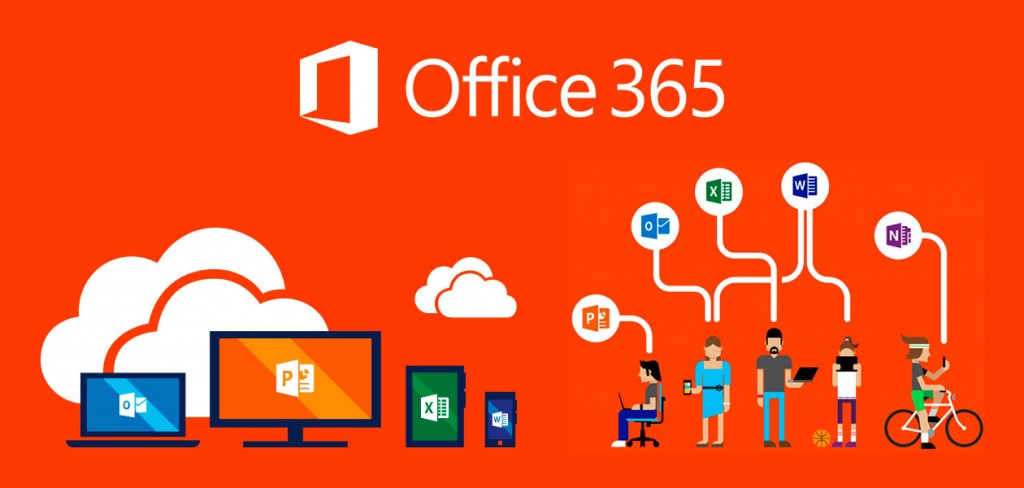 від компанії Google
від компанії Microsoft
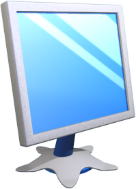 Поняття персонального навчального середовища та хмарні сервіси
Розділ 9 § 9.1
Ми з вами ознайомимося з хмарними сервісами Google.
Хмарні сервіси Google
Тип онлайн-ресурсу
Назва сервісу українською мовою
Позначення
Назва сервісу англійською мовою
Поштова служба
Gmail
Gmail
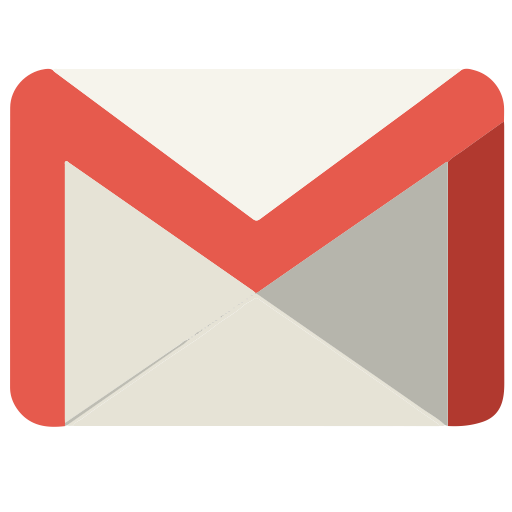 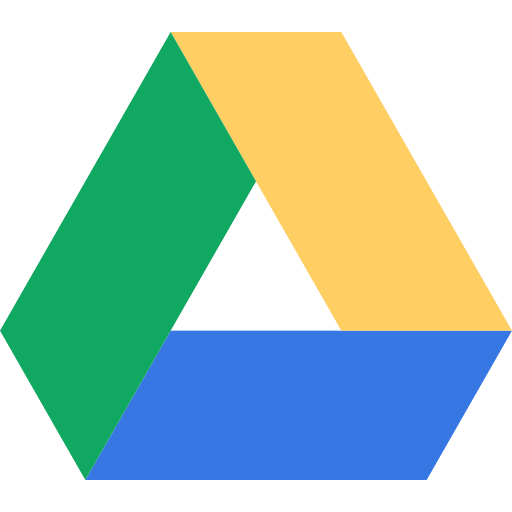 Сховище файлів
Google Диск
Google Drive
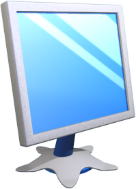 Поняття персонального навчального середовища та хмарні сервіси
Розділ 9 § 9.1
(Продовження…) Хмарні сервіси Google
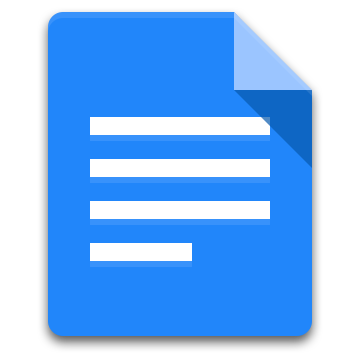 Текстовий процесор
Google Документи
Google Docs
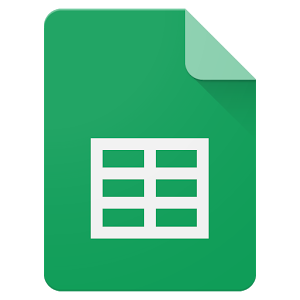 Табличний процесор
Google Таблиці
Google Sheets
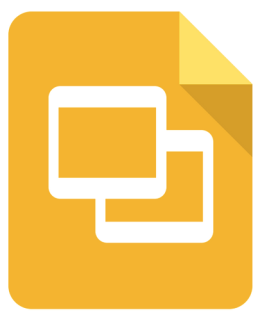 Редактор презентацій
Google Презентації
Google Slides
Редактор форм
Google Форми
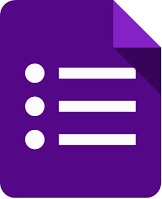 Google Forms
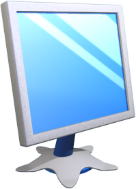 Поняття персонального навчального середовища та хмарні сервіси
Розділ 9 § 9.1
(Продовження…) Хмарні сервіси Google
Графічний векторний редактор
Google Малюнки
Google Drawings
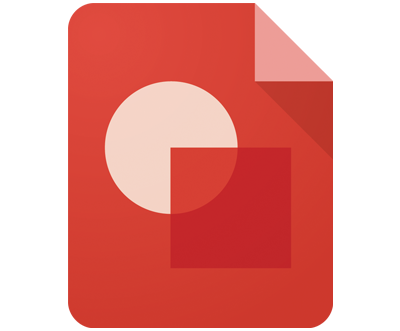 Редактор фотографій
Google Фото
Google Photos
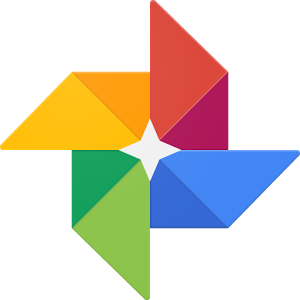 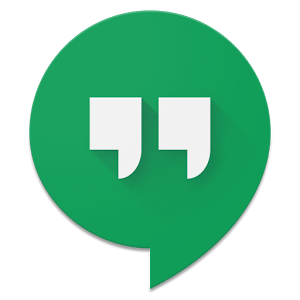 Відеокон-ференції
-
Hangouts
Сервіс
для розміщення
відео
-
YouTube
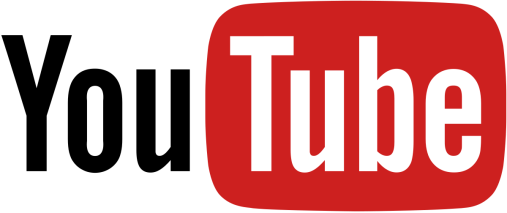 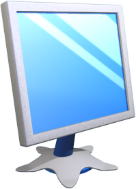 Поняття персонального навчального середовища та хмарні сервіси
Розділ 9 § 9.1
(Продовження…) Хмарні сервіси Google
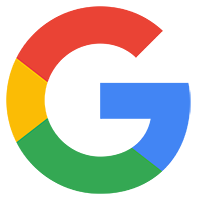 Пошукова служба
Google Пошук
Google Search
Перекладач
Google Перекладач
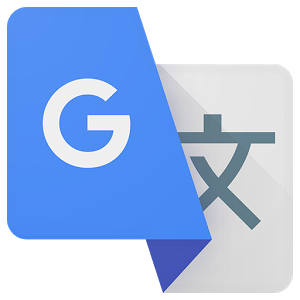 Google Translate
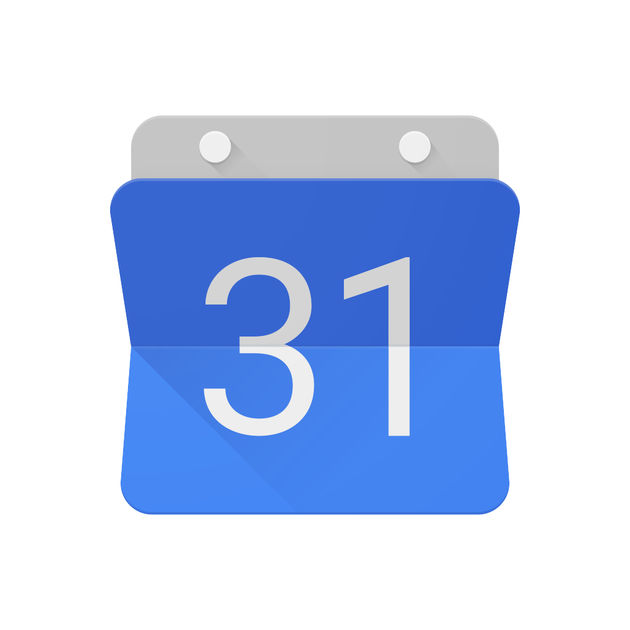 Електронний календар
Google Календар
Google Calendar
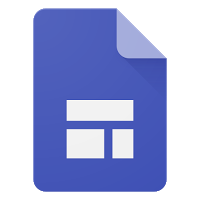 Редактор сайтів
Google Сайти
Google Sites
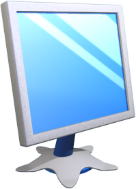 Поняття персонального навчального середовища та хмарні сервіси
Розділ 9 § 9.1
(Продовження…) Хмарні сервіси Google
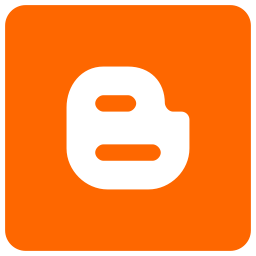 Редактор блогів
Blogger
Blogger
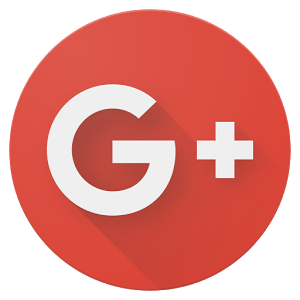 Соціальна мережа
Google+
Google+
Онлайн-карти
Карти Google
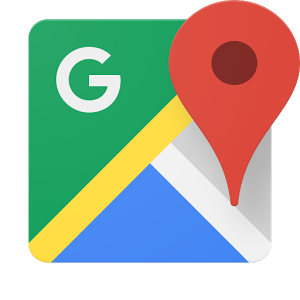 Google Maps
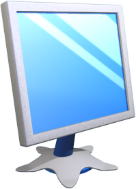 Використання Google Диск для  збереження електронних документів
Розділ 9 § 9.1
Центральну частину вікна Google Диск займає Робоча область, у якій відображаються об'єкти, що містяться на диску. На боковій панелі зліва відображається структура папок диска:
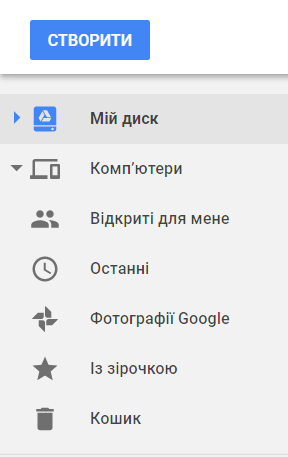 Доступ до сховища файлів, створених особисто
Доступ до сховища файлів, наданих для спільної роботи
Доступ до файлів, з якими працювали останнім часом
Доступ до файлів, які мають особливу позначку
Доступ до файлів, які тимчасово переміщені в кошик в будуть автоматично видалені через 30 днів
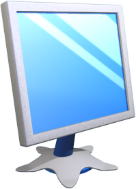 Використання Google Диск для  збереження електронних документів
Розділ 9 § 9.1
Над Робочою областю розміщено панель інструментів з кнопками керування:
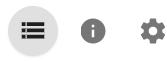 Зміна режимів відображення змісту (у таблиці або списком)
Відкриття чи приховання панелі з додатковими  відомостями про обраний об'єкт
Налаштування параметрів диска до потреб користувача
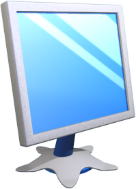 Використання Google Диск для  збереження електронних документів
Розділ 9 § 9.1
Щоб завантажити на Google Диск файли чи папки з вашого комп'ютера, потрібно:
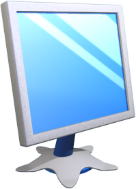 Спільне використання документівна Google Диск
Розділ 9 § 9.1
Щоб надати спільний доступ до файлів чи папок обраним користувачам, слід:
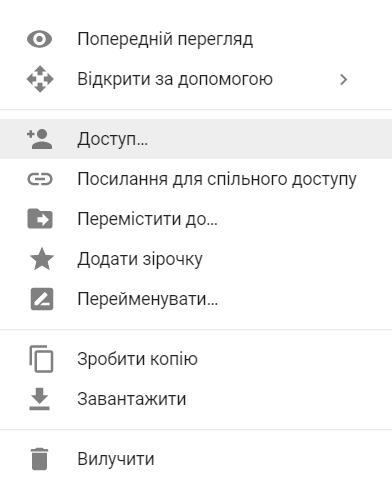 Вибрати потрібний файл (папку).
Вибрати на панелі інструментів кнопку Надати доступ дофайла      або команду Доступ у контекстному меню об'єкта.
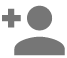 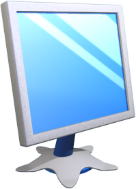 Спільне використання документівна Google Диск
Розділ 9 § 9.1
(Продовження…) Надання спільного доступу
У вікні, що відкрилося, увести в поле Користувачі адреси електронних поштових скриньок тих осіб, яким потрібно надати доступ (доступ можна надати тільки для користувачів Gmail).
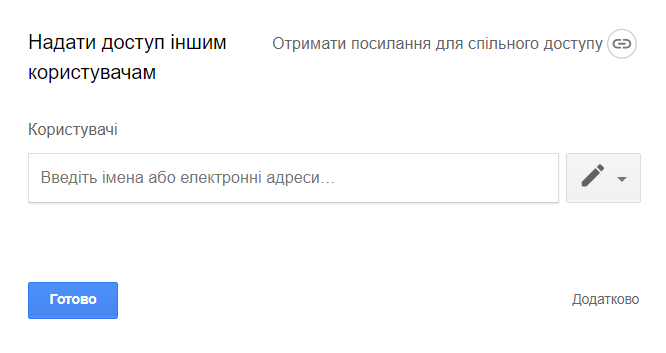 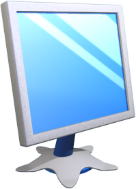 Спільне використання документівна Google Диск
Розділ 9 § 9.1
Також доступ до файла (папки) можна надати, використавши команду Посилання для спільного доступу. Виконання цієї команди автоматично формує посилання на даний файл. Для цього потрібно:
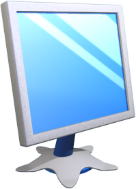 Синхронізація даних на Google Диск
Розділ 9 § 9.1
Для встановлення програми-агента хмарного сервісу Google Диск слід:
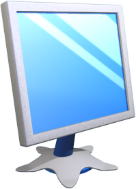 Створення документів засобами онлайн-редакторів середовища Google
Розділ 9 § 9.2
Для створення нових електронних документів у хмарному середовищі Google можна використати  відповідні  онлайн-редактори:
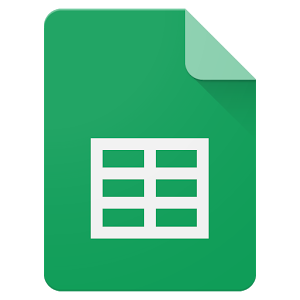 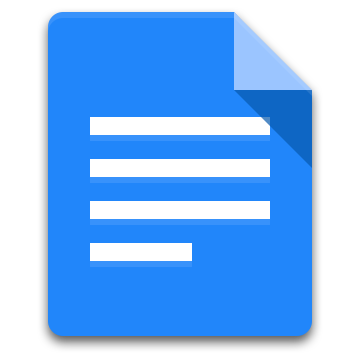 Google Докумен-ти
Google Таблиці
Google Презента-ції
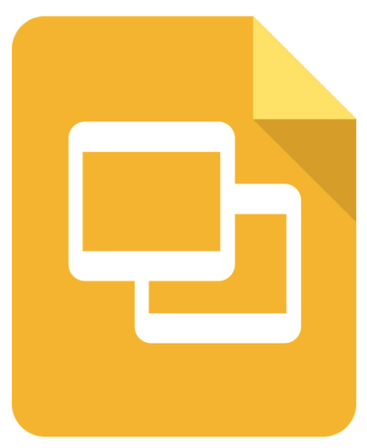 Google Малюнки
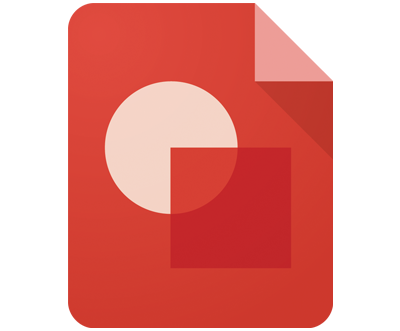 Google Карти
Google Форми
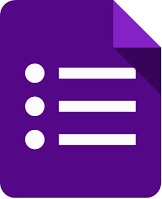 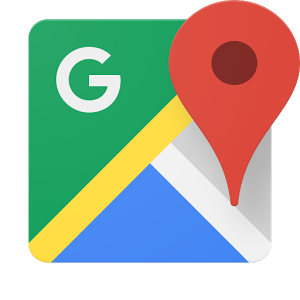 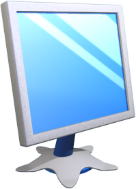 Створення документів засобами онлайн-редакторів середовища Google
Розділ 9 § 9.2
(Продовження…) створення нового файла
Відкрити в Робочій області диска потрібну папку або створити нову.
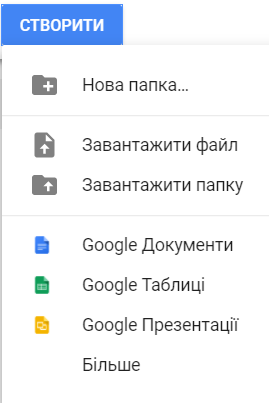 Вибрати у меню кнопки Створити потрібний редактор: Google Документи,  Google Таблиці, Google Презентації, Google Малюнки або інший.
Розпочати роботу зі створення відповідного електронного документа.
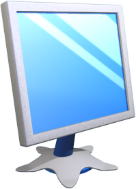 Створення  онлайн-форм засобами хмарного сервісу Google Форми
Розділ 9 § 9.2
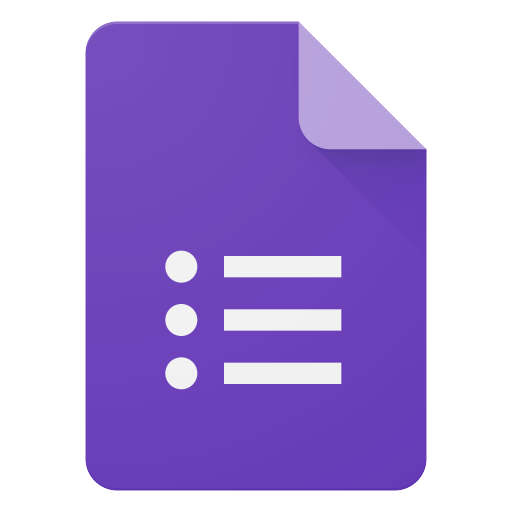 Цікавим і корисним сервісом хмарного середовища Google є онлайн-редактор Google Форми, який надає можливість створити принципово новий тип документів. Використовуючи цей редактор, можна
створити анкети для проведення онлайн-опитувань,
зібрати відповіді респондентів в електронній таблиці та автоматично отримати зведені статистичні результати, подавши їх у вигляді діаграм.
за допомогою цього сервісу можна створити також і тести.
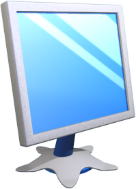 Створення  онлайн-форм засобами хмарного сервісу Google Форми
Розділ 9 § 9.2
Для відкриття редактора форм потрібно на Google Диск виконати:
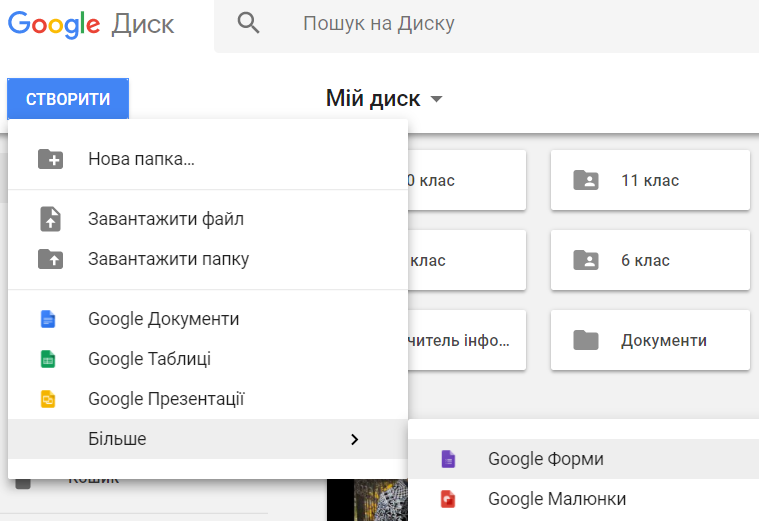 1
Створити  Більше  Google Форми
2
3
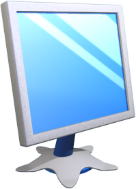 Створення  онлайн-форм засобами хмарного сервісу Google Форми
Розділ 9 § 9.2
Загальний алгоритм проведення опитування за допомогою Google Форми виглядає так:
Створити форму.
Переглянути її вигляд у форматі анкети в режимі введення відповідей.
Надіслати посилання на анкету потрібним користувачам або опублікувати в Інтернеті для загального доступу.
Дочекатися завершення терміну надання відповідей.
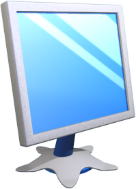 Створення  онлайн-форм засобами хмарного сервісу Google Форми
Розділ 9 § 9.2
(Продовження…) Загальний алгоритм проведення опитування за допомогою Google Форми виглядає так:
Заблокувати можливість надання відповідей після завершення терміну опитування.
Переглянути зведені результати опитування.
Опрацювати результати опитування в електронній таблиці (за потреби).
Опублікувати результати опитування в Інтернеті (за потреби).
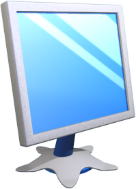 Створення та використання спільних електронних закладок
Розділ 9 § 9.2
Для створення закладки за допомогою додатка Google треба:
увійти до свого Google-акаунта;
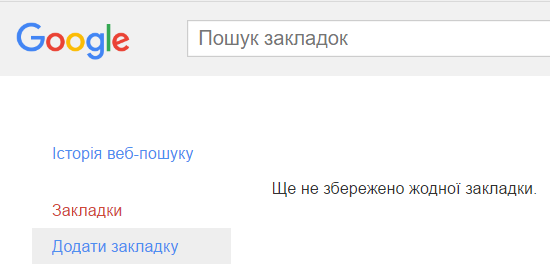 Увести у Рядку адреси вікна браузера https://www.google.com/bookmarks/
вибрати команду Додати закладку;
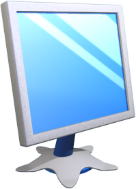 Створення та використання спільних електронних закладок
Розділ 9 § 9.2
Продовження…
заповнити текстові поля;
клацнути кнопку Додати закладку;
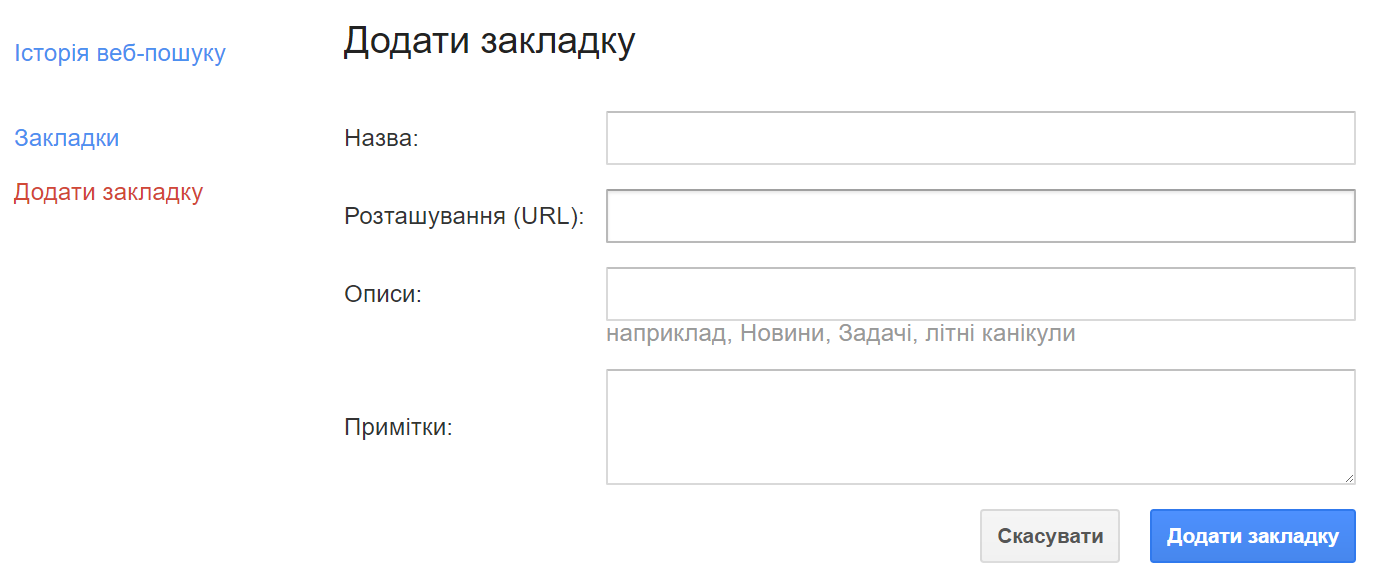 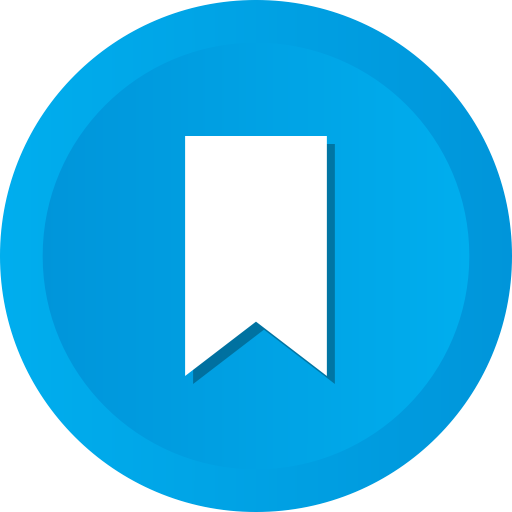 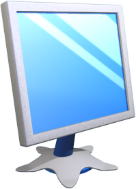 Домашнє завдання
Розділ 9 § 9.2
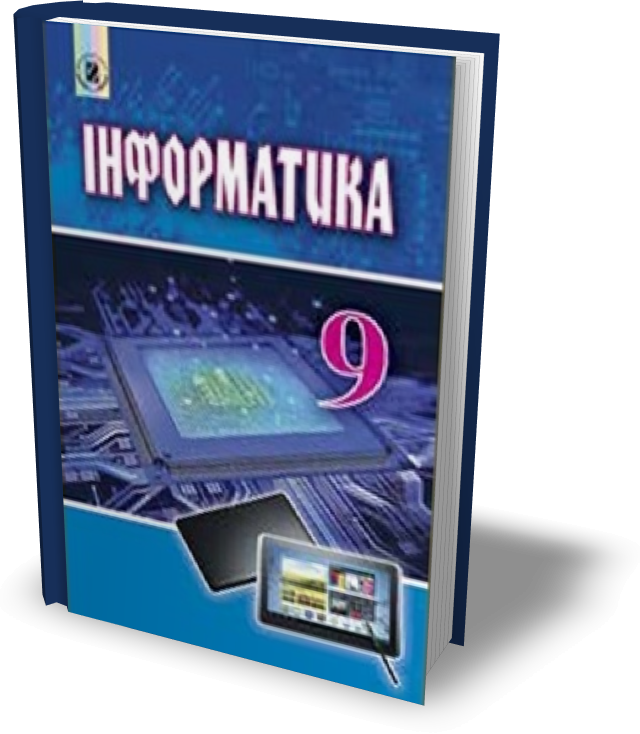 Проаналізувати
§ 9.2, ст. 257-258
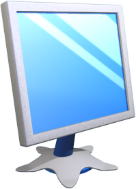 Працюємо за комп’ютером
Розділ 9 § 9.2
Практична робота 12
Офісні веб-програми для створення спільних документів. Опитування з використанням онлайн-форм
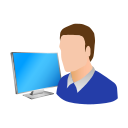 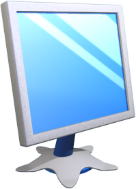 Працюємо за комп’ютером
Розділ 9 § 9.2
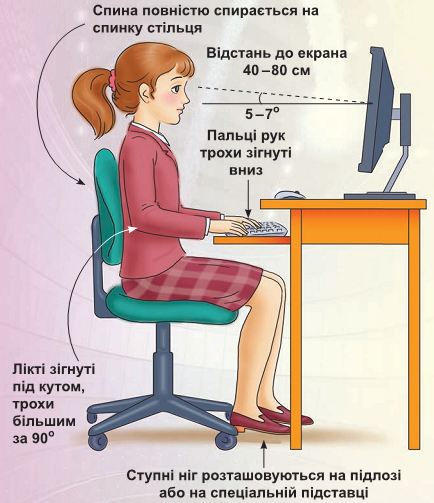 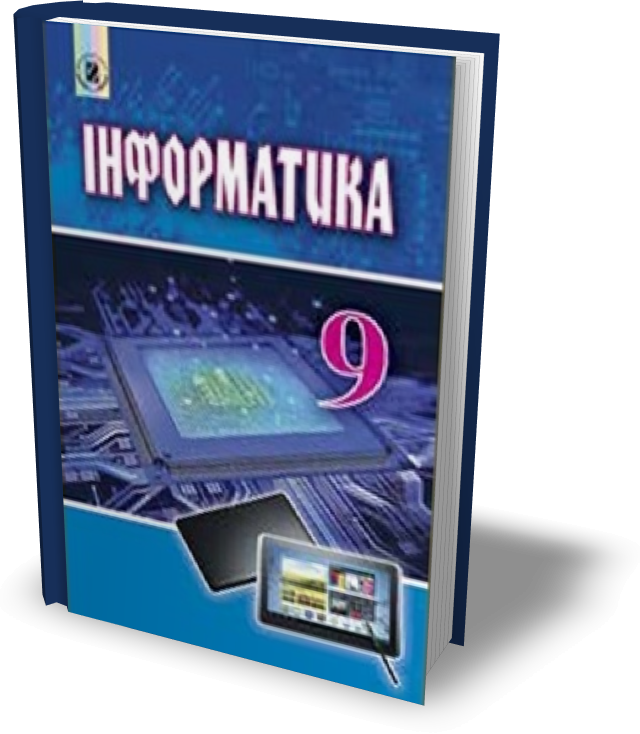 Сторінка
257-258
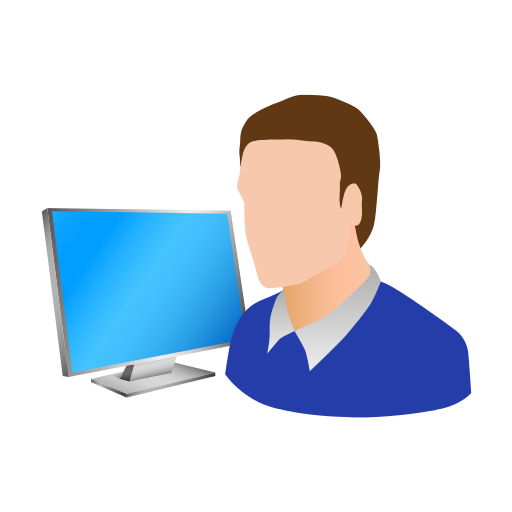 Дякую за увагу!
За новою програмою
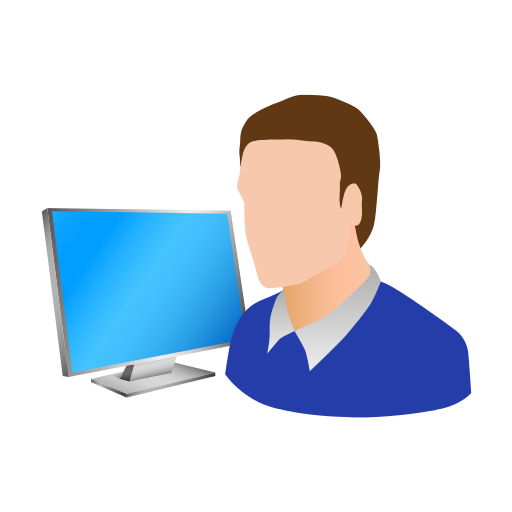 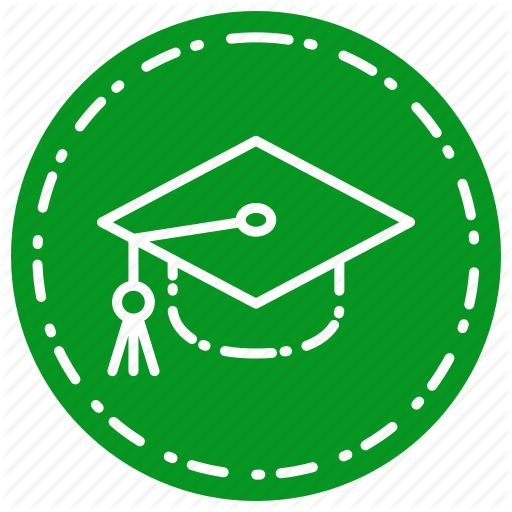 Урок 48